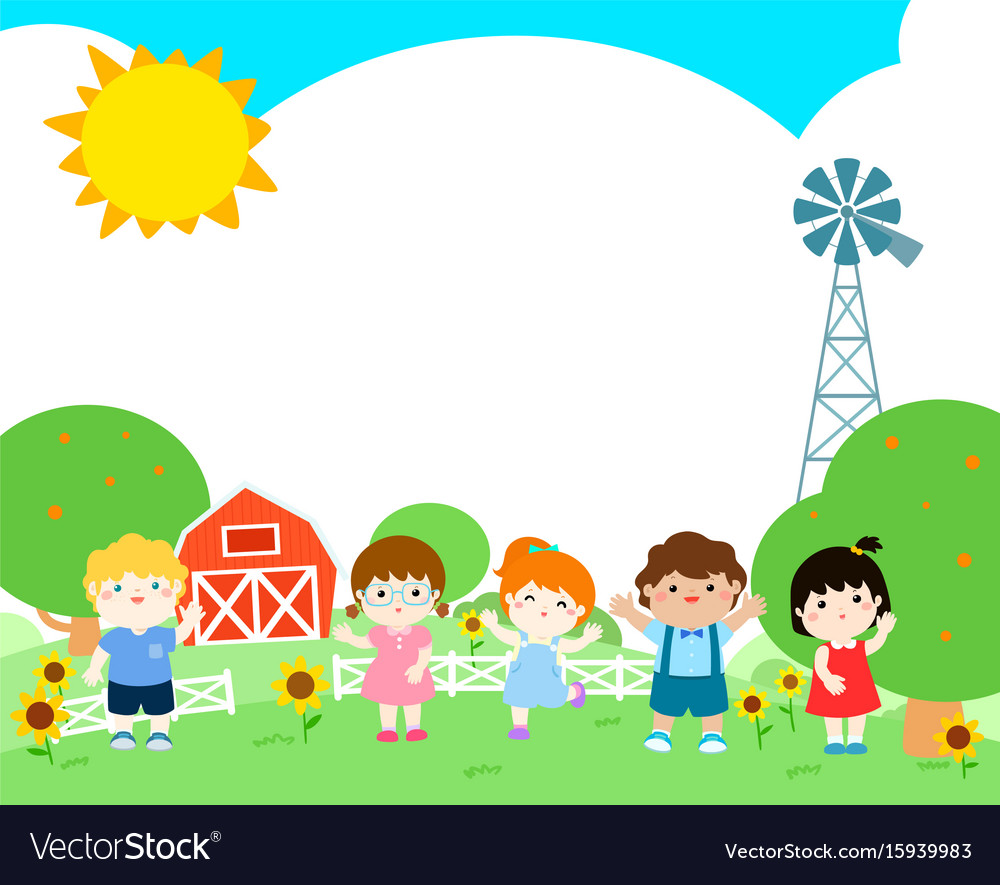 MÔN TẬP ĐỌC – KỂ CHUYỆN
TUẦN 9
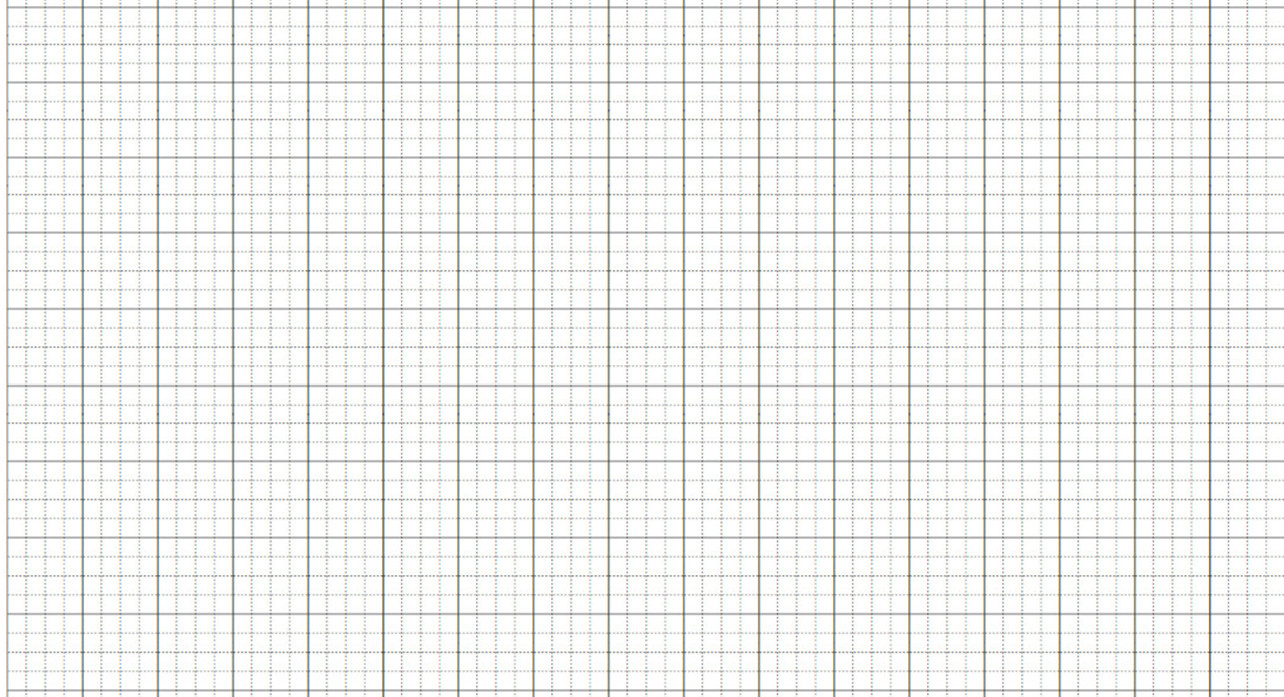 Thứ hai ngày 1 tháng 11 năm 2021
Tập đọc – Kể chuyện:
Ôn tập giữa học kì 1 ( Tiết 1 + 2)
MỤC TIÊU BÀI HỌC
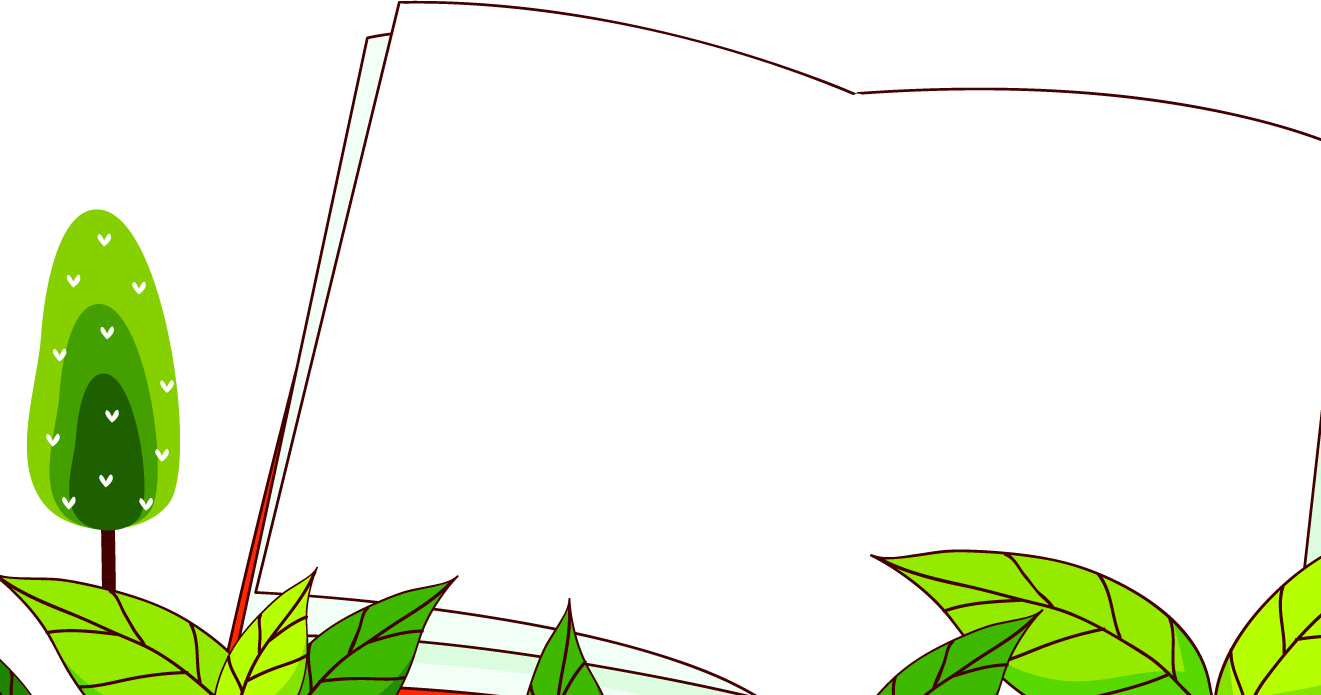 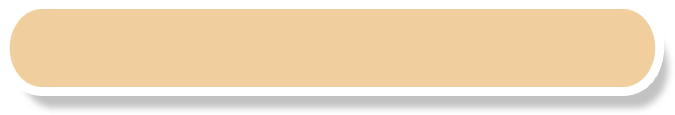 Ôn lại các bài tập đọc đã học và ôn luyện về phép so sánh.
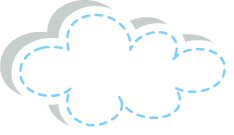 1
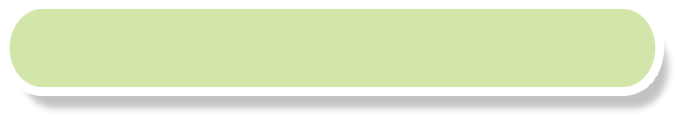 2
Đọc đúng tốc độ và kể lại trôi chảy diễn biến về câu chuyện.
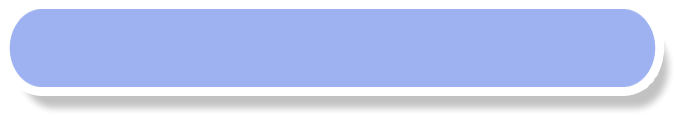 Trình bày vở sạch đẹp, cần thận
3
Hoạt động 1
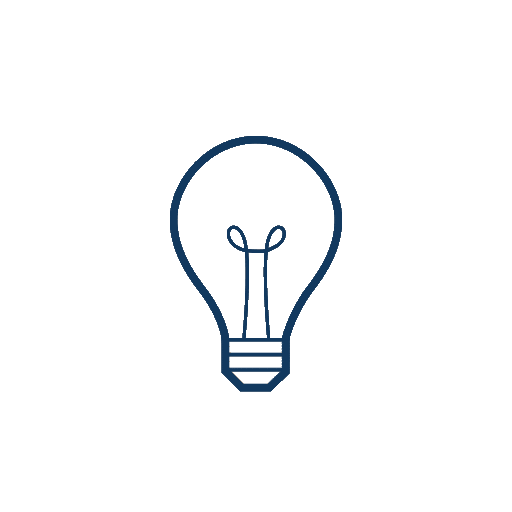 KIỂM TRA ĐỌC
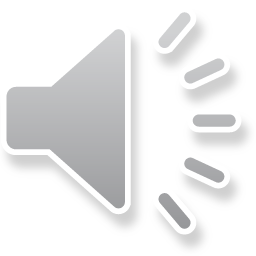 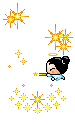 VÒNG QUAY 
MAY MẮN
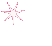 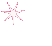 Đọc đoạn 2. TLCH 2
Đọc đoạn 3. TLCH 3
Đọc đoạn 1 và TLCH 1,2
CẬU BÉ THÔNG MINH
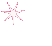 Đọc đoạn 2. TLCH 3
Đọc đoạn 1. TLCH 1
Đọc đoạn 3. TLCH 4
NHỚ LẠI BUỔI ĐẦU ĐI HỌC
Đọc đoạn 3. TLCH 4
CÔ GIÁO TÍ HON
Đọc đoạn 2. TLCH 3
Đọc đoạn 1.TLCH 1
3A1
Đọc đoạn 2. TLCH 2
Đọc đoạn 1. TLCH 1,2
Đọc đoạn 3.TLCH 3
TRẬN BÓNG DƯỚI LÒNG ĐƯỜNG
Đọc đoạn 4. TLCH 4
CHIẾC ÁO LEN
Đọc đoạn  1,2. TLCH 1
Đọc đoạn  3. TLCH 3
Đọc đoạn 1, 2. TLCH 2
Đọc đoạn 3, 4 .TLCH  4
BÀI TẬP LÀM VĂN
Đọc đoạn 2, 3.TLCH 3
Đọc đoạn 4. TLCH 5
NGƯỜI MẸ
Đọc đoạn 3. TLCH 4
Đọc đoạn 1.TLCH 1
Đọc đoạn 2. TLCH 2
NGƯỜI LÍNH DŨNG CẢM
Đọc đoạn 1, 2. TLCH 1
Đọc đoạn 3,4. TLCH 3
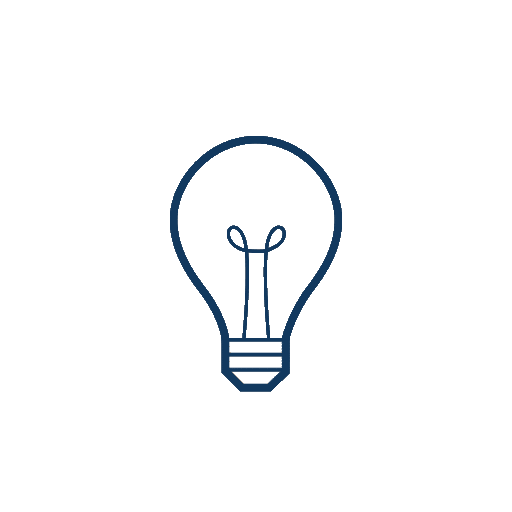 Hoạt động 2
Ôn tập về phép so sánh
Bài 2: Ghi lại tên các sự vật được so sánh với nhau trong những câu sau:
a) Từ trên gác cao nhìn xuống, hồ như một chiếc gương bầu dục khổng lồ, sáng long lanh.
b) Cầu Thê Húc màu son, cong cong như con tôm, dẫn vào đền Ngọc Sơn
Các con làm bài vào SGK trong thời gian 3 phút
c)   Người ta thấy con rùa lớn, đầu to như trái bưởi, nhô lên khỏi mặt nước.
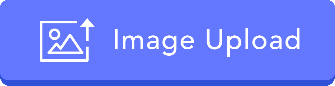 Bài 2: Ghi lại tên các sự vật được so sánh với nhau trong những câu sau:
a) Từ trên gác cao nhìn xuống, hồ như một chiếc gương bầu dục khổng lồ, sáng long lanh.
b) Cầu Thê Húc màu son, cong cong như con tôm, dẫn vào đền Ngọc Sơn
c)   Người ta thấy con rùa lớn, đầu to như trái bưởi, nhô lên khỏi mặt nước.
Bài 2: Các sự vật được so sánh với nhau:
a) hồ - chiếc gương,
b) cầu Thê Húc – con tôm,
c) đầu con rùa – trái bưởi,
Bài 3: Chọn các từ ngữ trong ngoặc đơn thích hợp với mỗi ô trống để tạo thành hình ảnh so sánh:
a) Mảnh trăng non đầu tháng lơ lửng giữa trời như
...
b) Tiếng gió rừng vi vu như
...
Các con làm bài vào SGK trong thời gian 3 phút
c) Sương sớm long lanh
...
một cánh diều
những hạt ngọc
tiếng sáo
(
một cánh diều,
những hạt ngọc,
tiếng sáo.
)
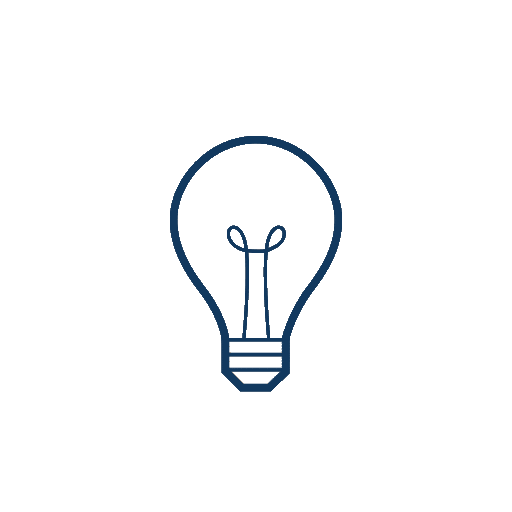 Hoạt động 3
Bài 2 + Bài 3 ( Tiết 2)
Bài 2: Đặt câu hỏi cho các bộ phận câu in đậm dưới đây:
a) Em là hội viên của câu lạc bộ thiếu nhi phường.
b) Câu lạc bộ thiếu nhi là nơi chúng em vui chơi, rèn luyện và học tập.
Các con làm bài vào vở trong thời gian 6 phút
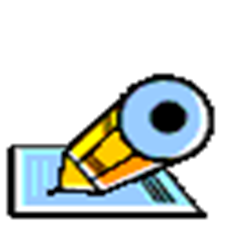 Bài 2: Đặt câu hỏi cho các bộ phận câu in đậm dưới đây:
a) Em là hội viên của câu lạc bộ thiếu nhi phường.
b) Câu lạc bộ thiếu nhi là nơi chúng em vui chơi, rèn luyện và học tập.
Ai là hội viên của câu lạc bộ thiếu nhi phường?
Câu lạc bộ thiếu nhi là gì ?
Bài 3: Kể lại một câu chuyện đã học trong 8 tuần đầu.
8 TUẦN ĐẦU
Truyện trong tiết Tập đọc
Kể chuyện theo nhóm
Truyện trong tiết 
Tập làm văn
Dại gì mà đổi
Cậu bé thông minh
Bài tập làm văn
Ai có lỗi?
Không nỡ nhìn
Trận bóng dưới lòng đường
Chiếc áo len
Người mẹ
Các em nhỏ và cụ già
Người lính dũng cảm
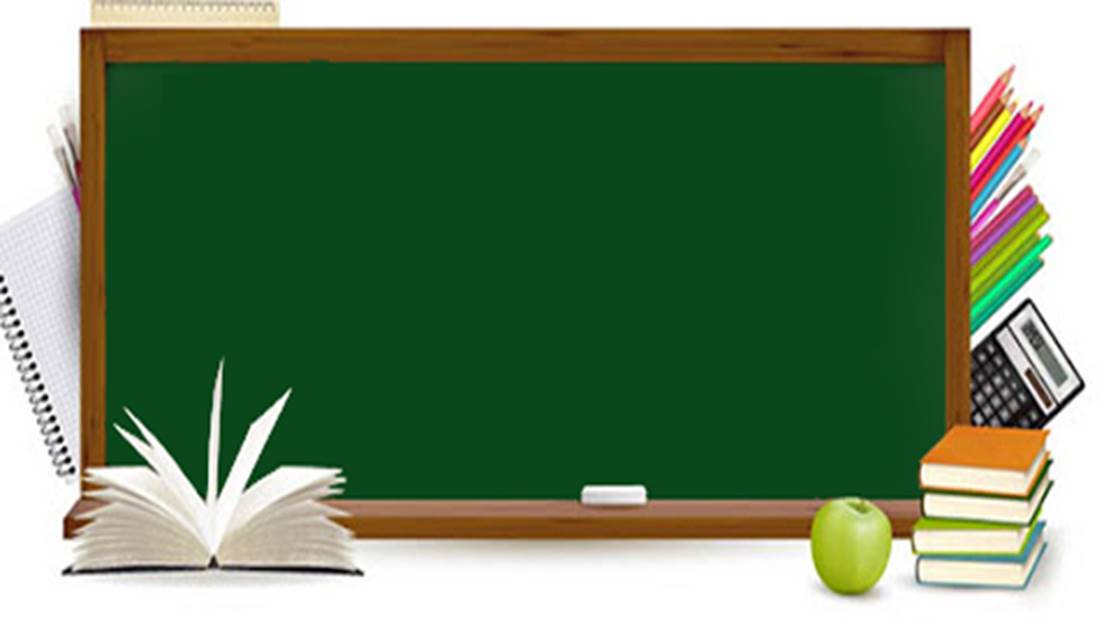 CỦNG CỐ - DẶN DÒ:
Tiếp tục luyện đọc các bài tập đọc
Vận dụng viết câu theo mẫu Ai là gì?
Chuẩn bị bài sau: So sánh – Dấu chấm